My Title
Picture One
Picture two
Picture Three
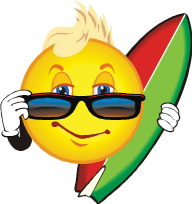 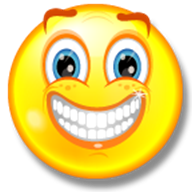 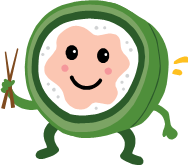